Clothing & Textile Recycling
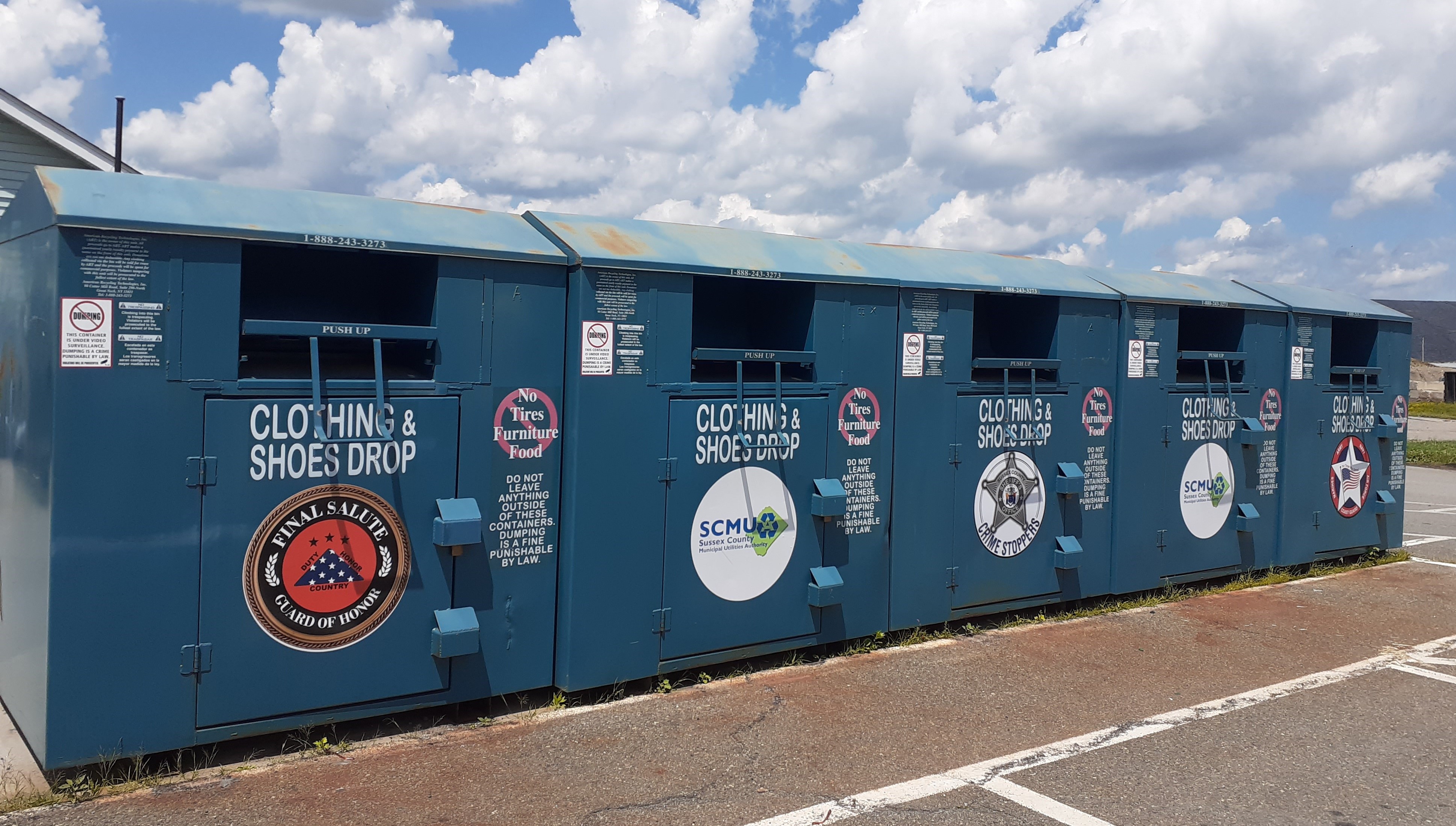 Sussex County residents may recycle all textiles (woven and non-woven fabrics) at the SCMUA Recycling Center including:

Clean Clothing
Shoes
Handbags
Tablecloths
Sheets
Comforters
Bedspreads
Towels

Revenue from the clothing recycling program benefits the following local organizations:

Sussex County Crimestoppers
Northern New Jersey Veterans Memorial Cemetery
Final Salute Guard of Honor
Sussex County Municipal Utilities Authority





For more information:
SCMUA:  973-579-5998  www.scmua.org
34 Route 94, Lafayette, NJ 07848
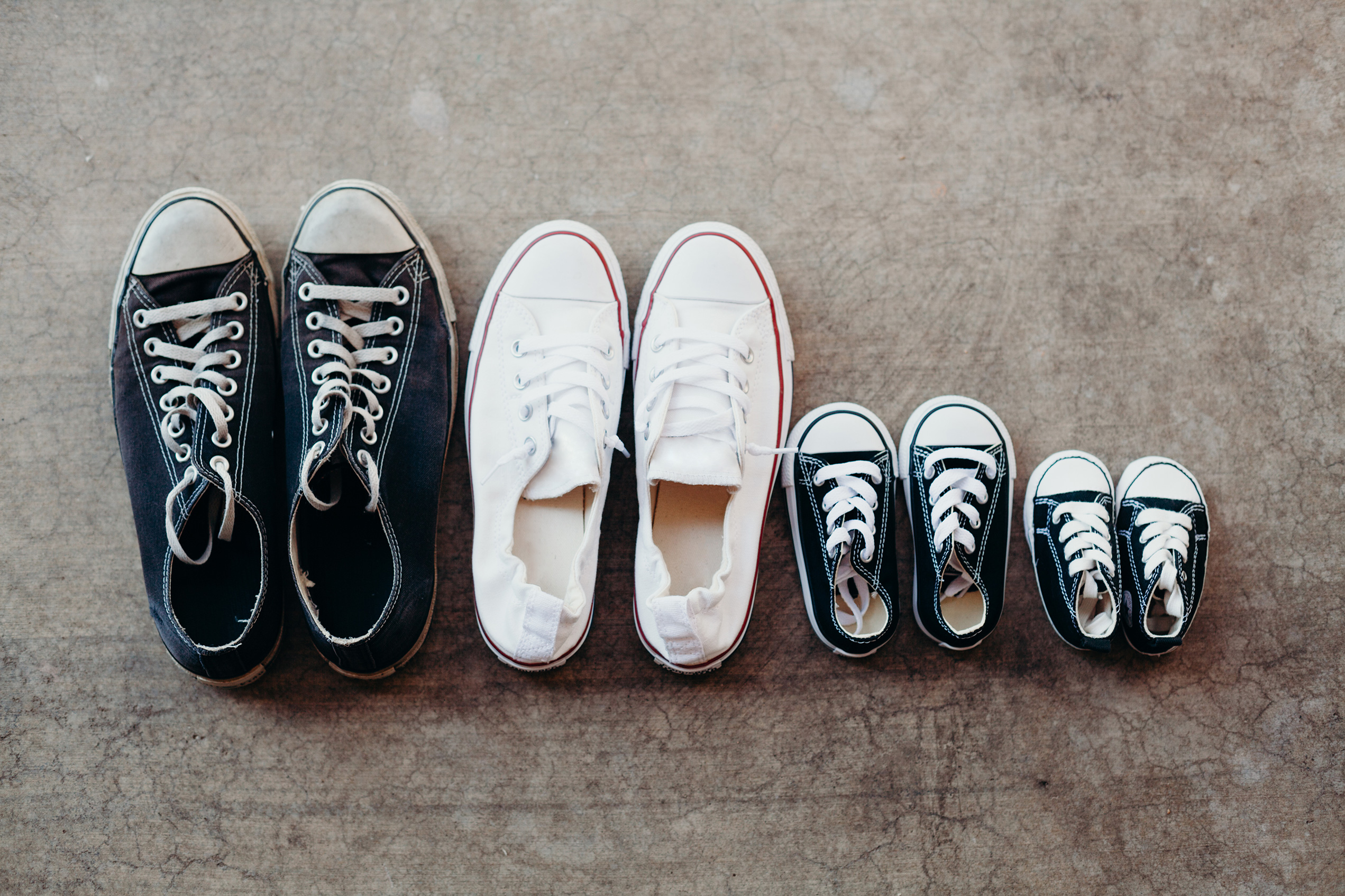 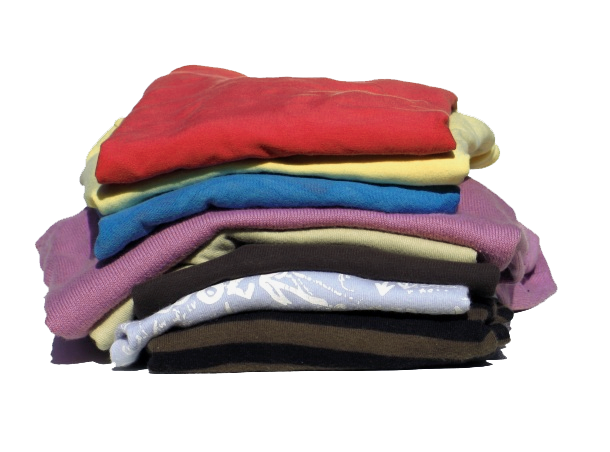 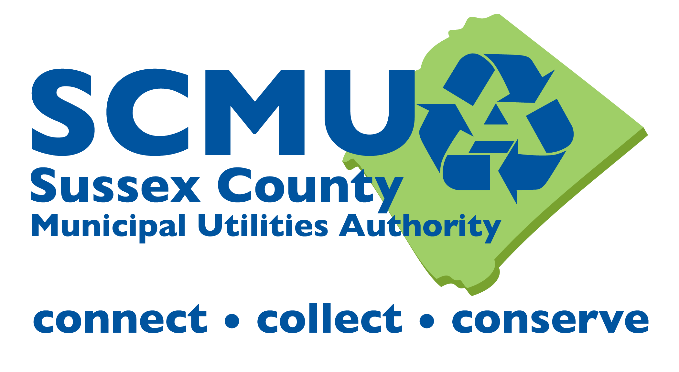